Lesson Three: Mapping the River Thames
The U.K.’s Longest Rivers
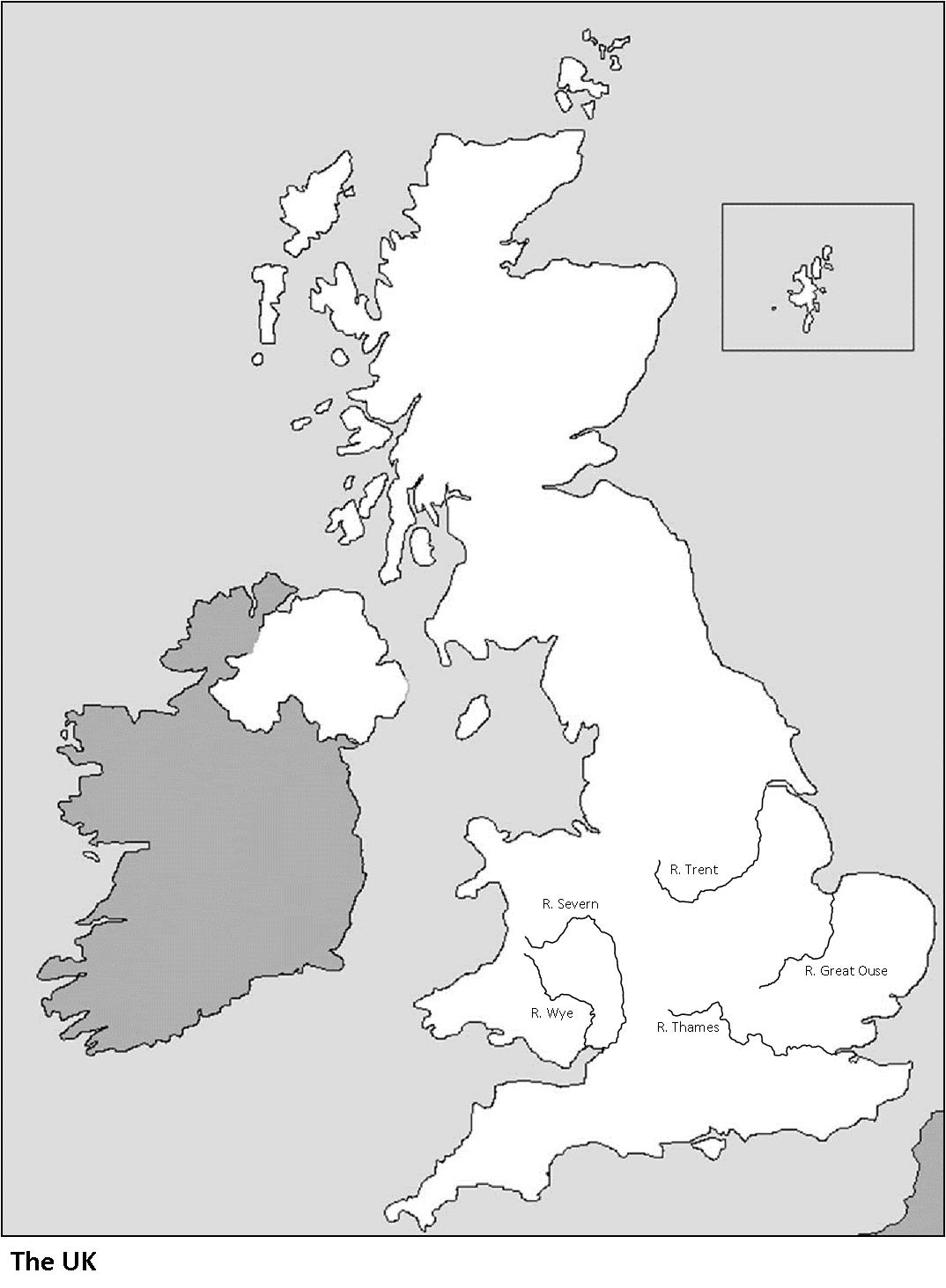 River Trent
297km
River Severn
354km
River Great Ouse
230km
River Wye 215km
River Thames
346km
Grid Squares
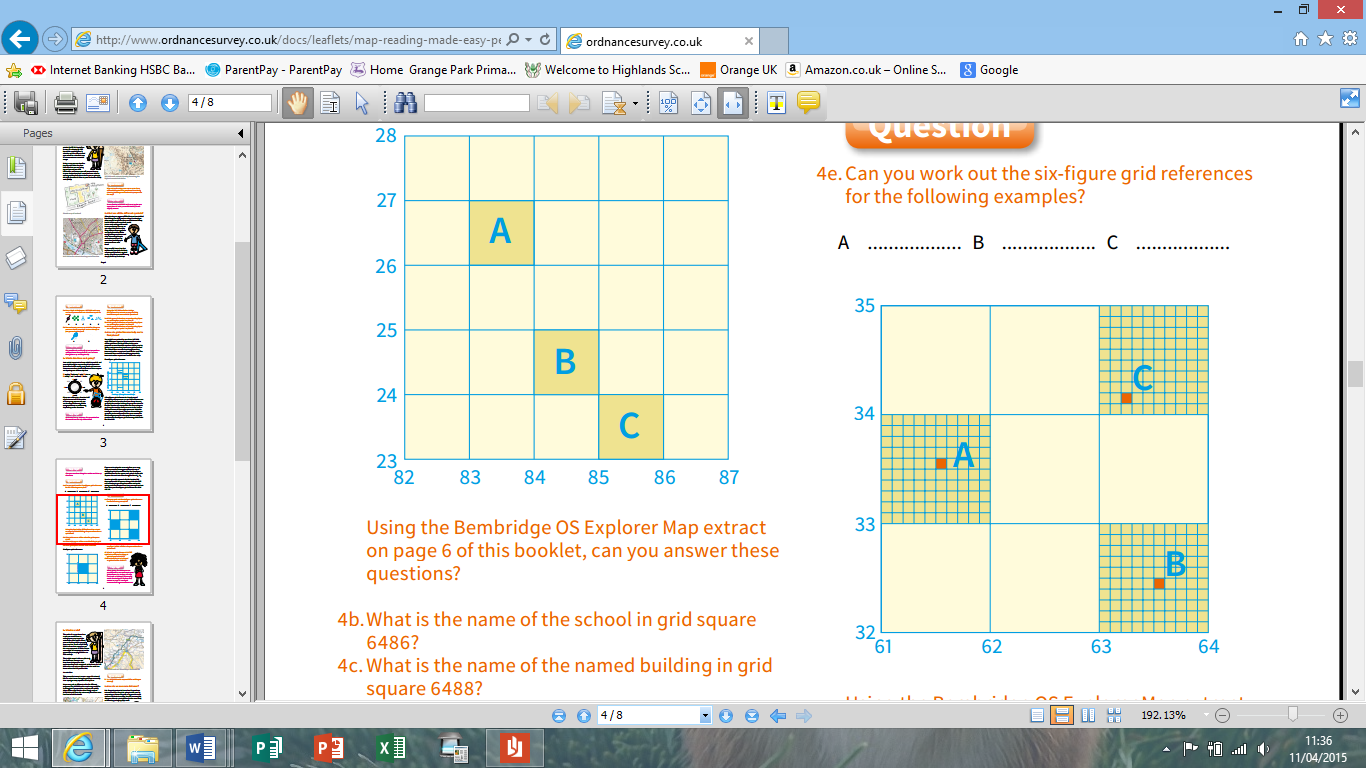 A is located in grid square 8326.
Can you locate B and C?
© Ordnance Survey
6 Figure Grid References
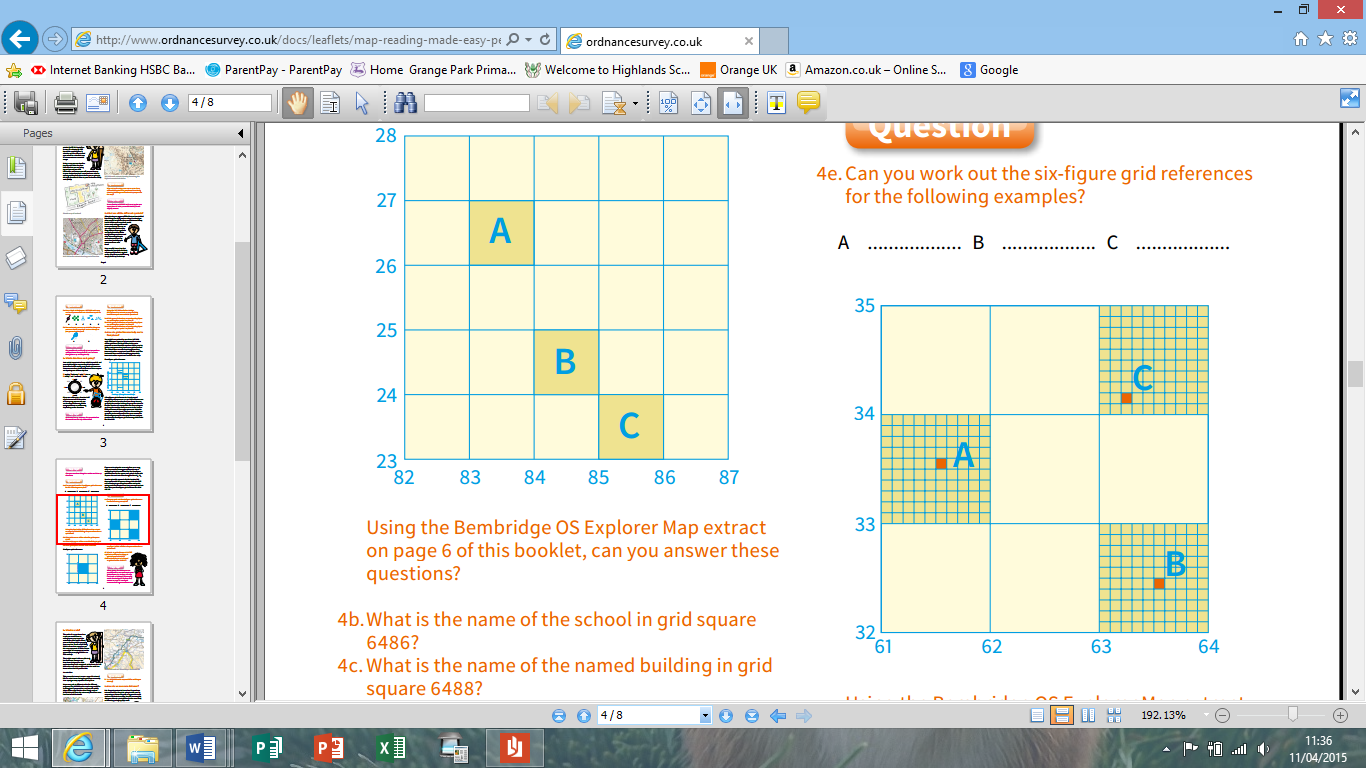 C is located at grid reference 632341
Can you locate A and?
(C) Ordnance Survey
The Key
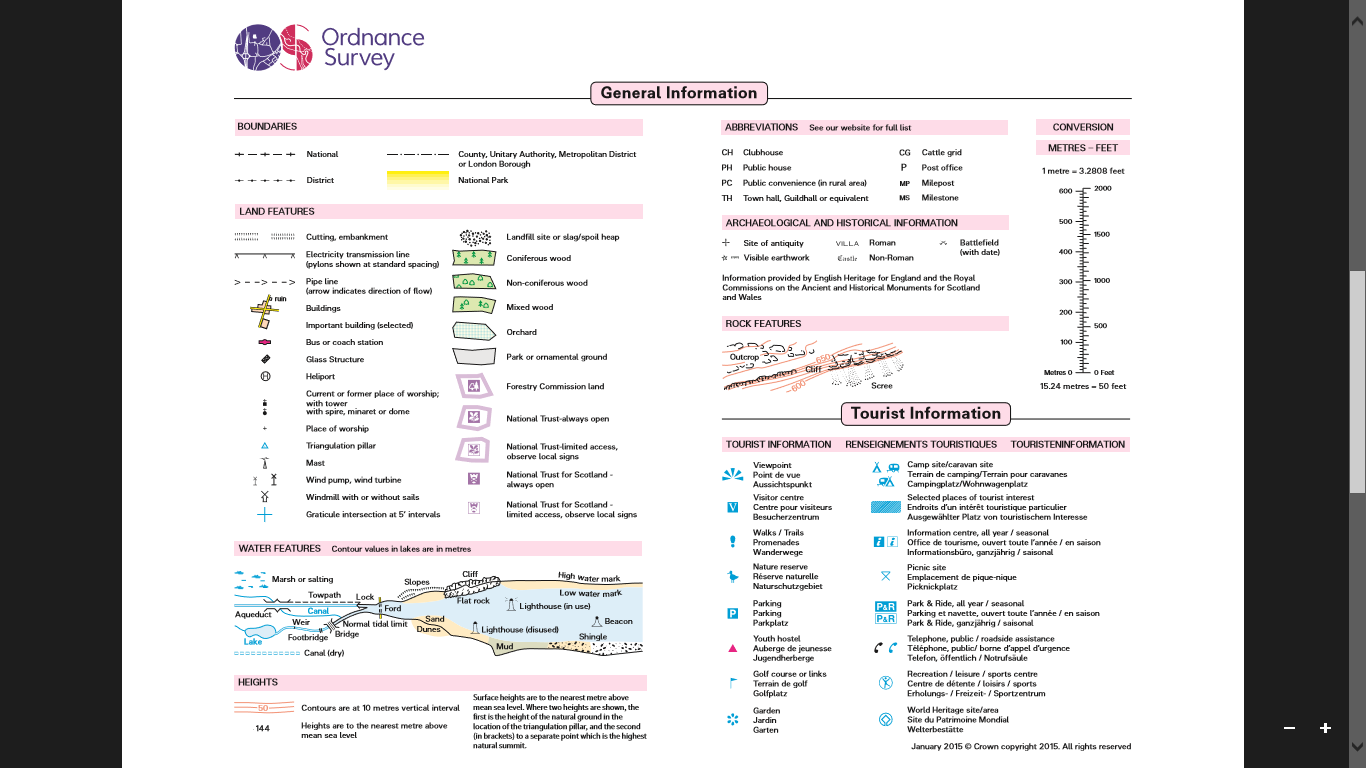 The Scale
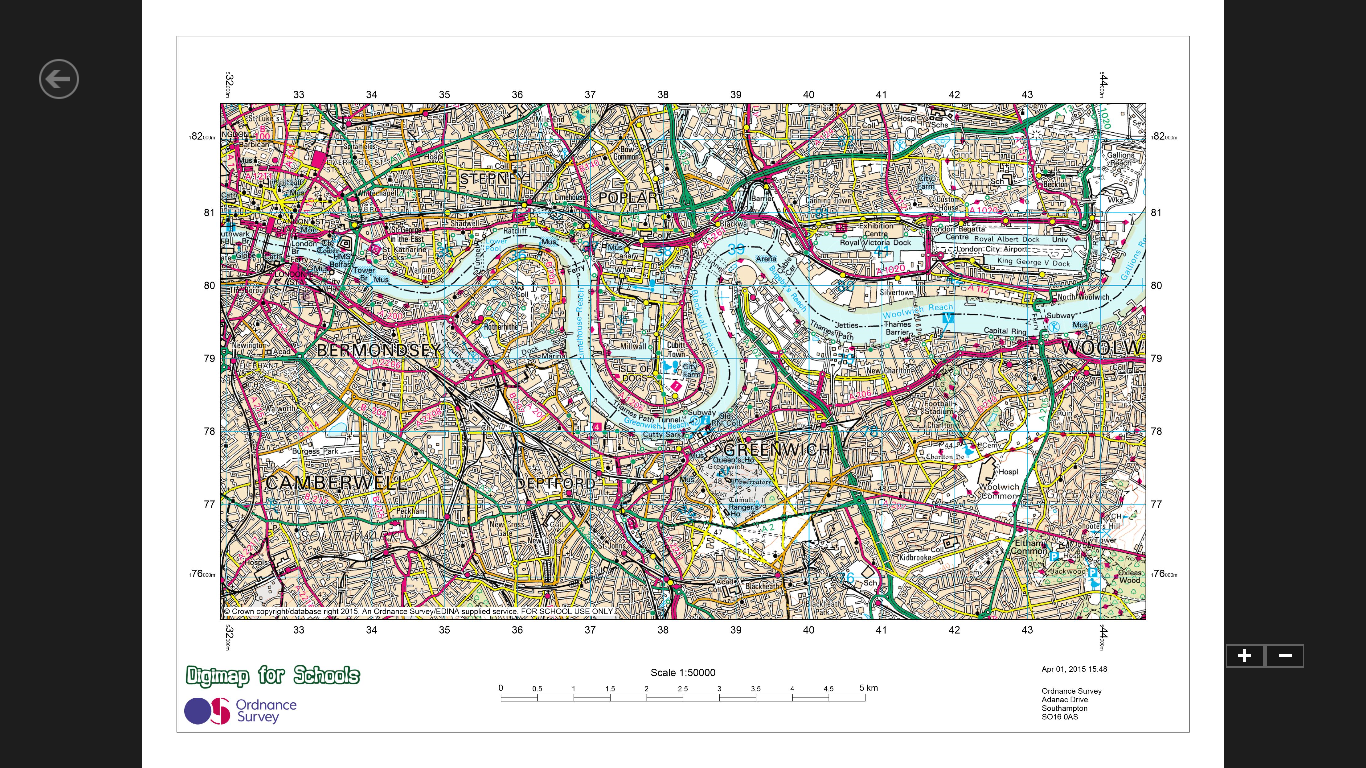 Contour Lines
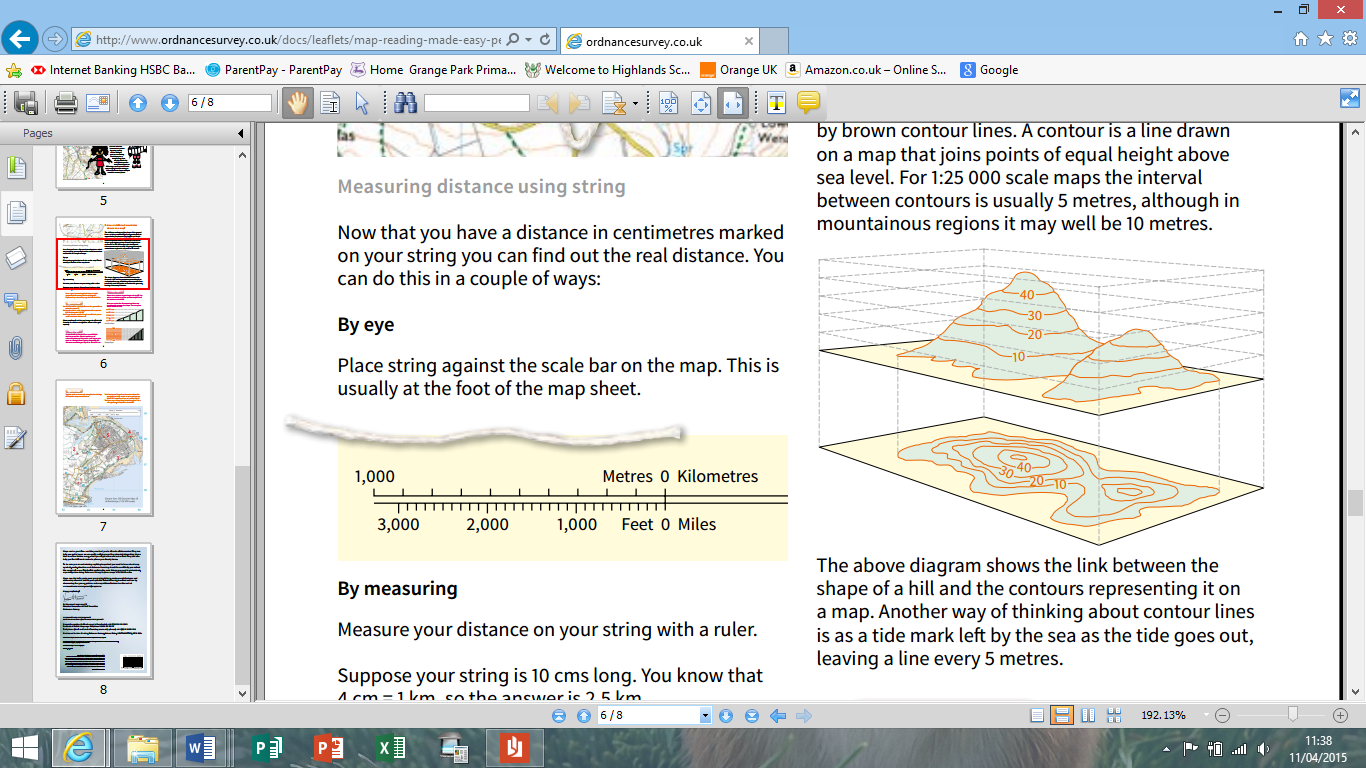 © Ordnance Survey
Spot the Location
A
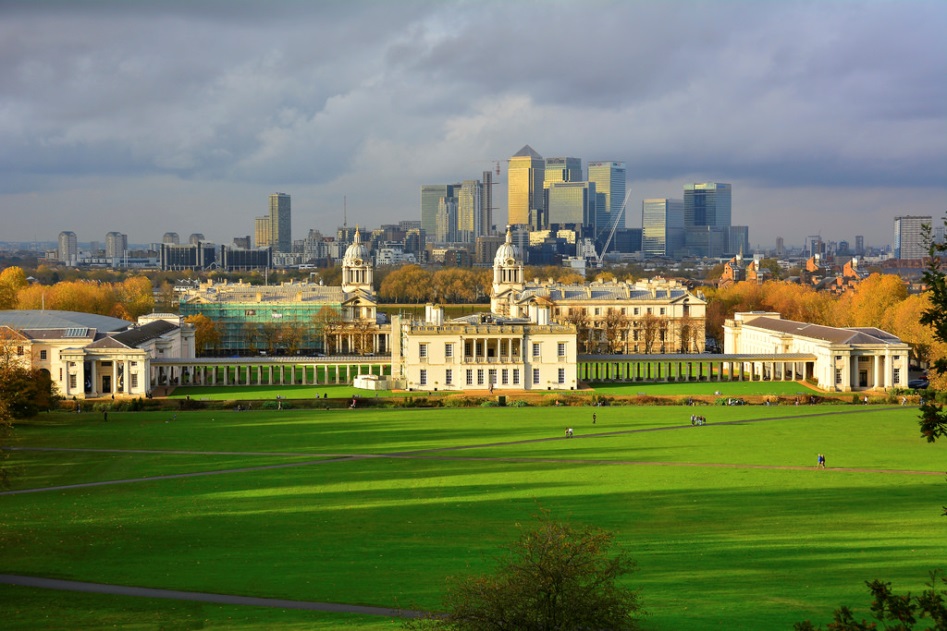 B
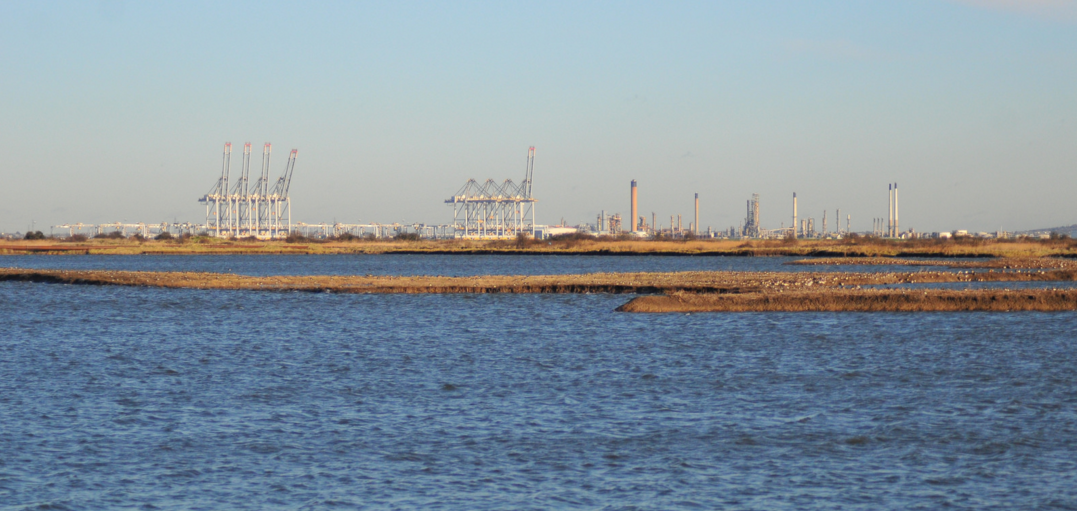 DSC_6185 ©  Thomas Cogley, Flickr
C
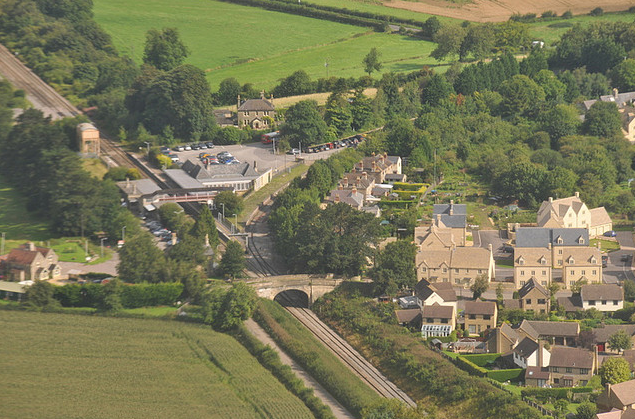 London, Greenwich Park © Martin Pettitt, Flickr
Kemble Railway Station from the Air © Zen Whisk, Flickr